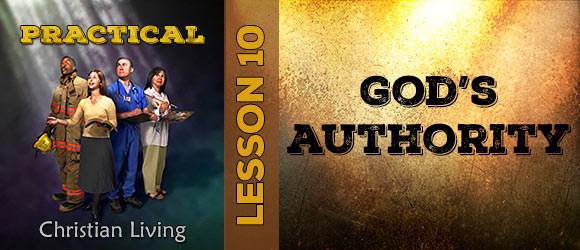 Objective Authorities

Majority Rule
1 Pet 3:20; Num 14:30; Matt 7:13-14 
Government
Acts 5:28-29; 1 Pet 3:13a; Rev 2:10
Family
Matt 10:34-36
Misc.
Friends, Preacher, Tradition, Creed

Subjective Authorities

Human Wisdom
Isa 55:9; Dan 4:29-30; 1 Cor 8:2
Feeling
Prov 14:12; Jer 17:9
Personal Comfort
Heb 10:24-25
Competing Authorities
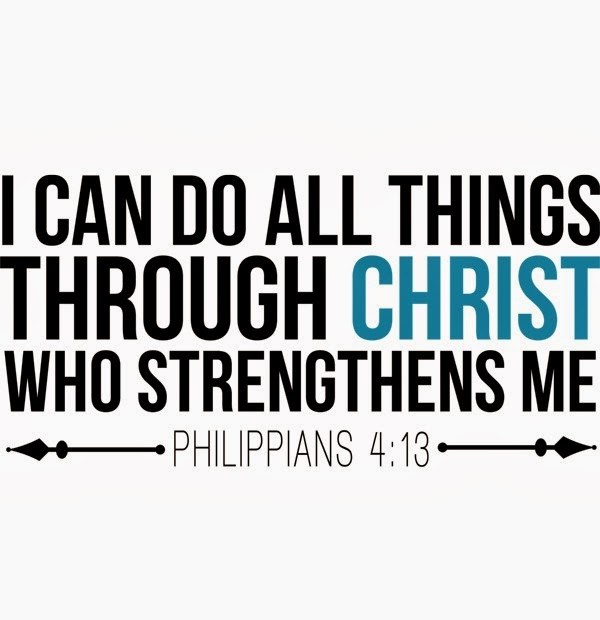 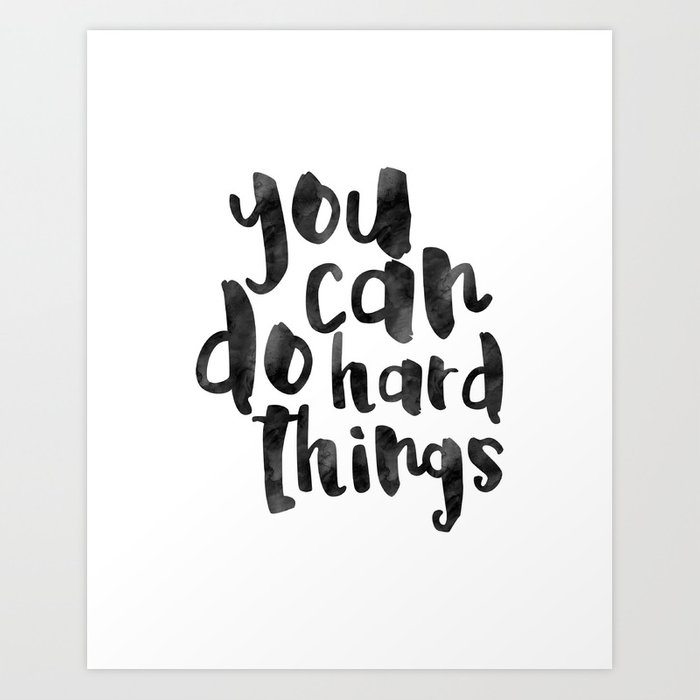 We Promised We Would
Heb 10:23

Not As Hard As We Think
1 John 5:3-4

Heaven Will Be Worth It
Heb 12:2; Phil 1:23
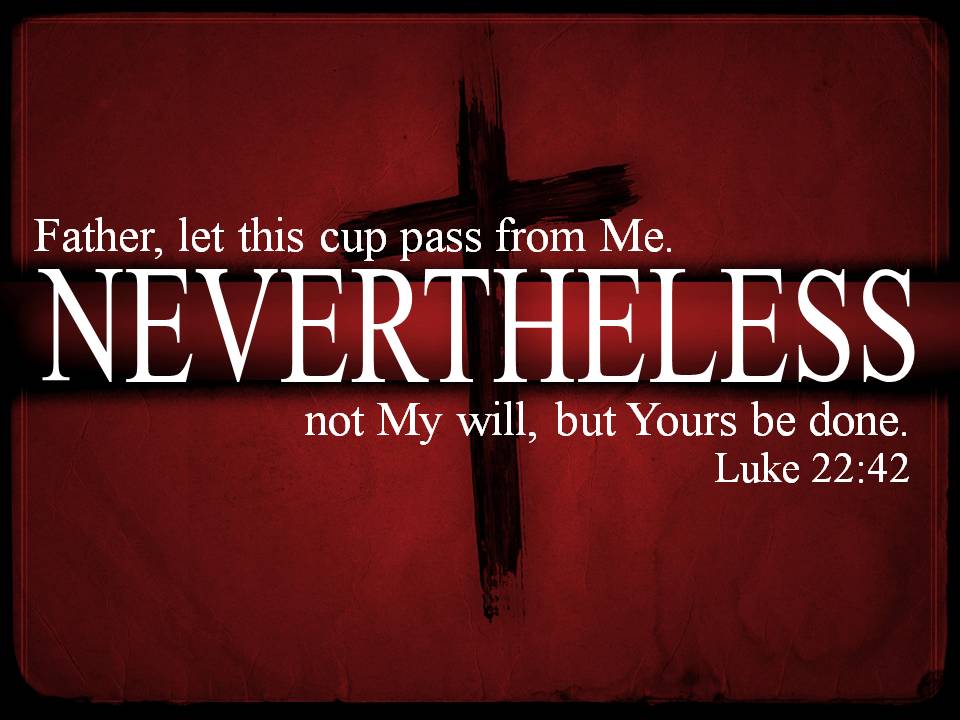